Spinal Cord Injury
Mischievous, Killer, Catapulting
Quadriplegia VS Tetraplegia
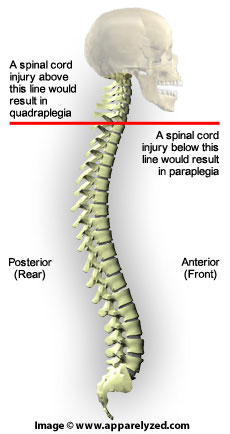 Latin		-Quadra (four)

Greek	-Plegic (paralysis) 
-Tetra (four)
-Para	 (two)
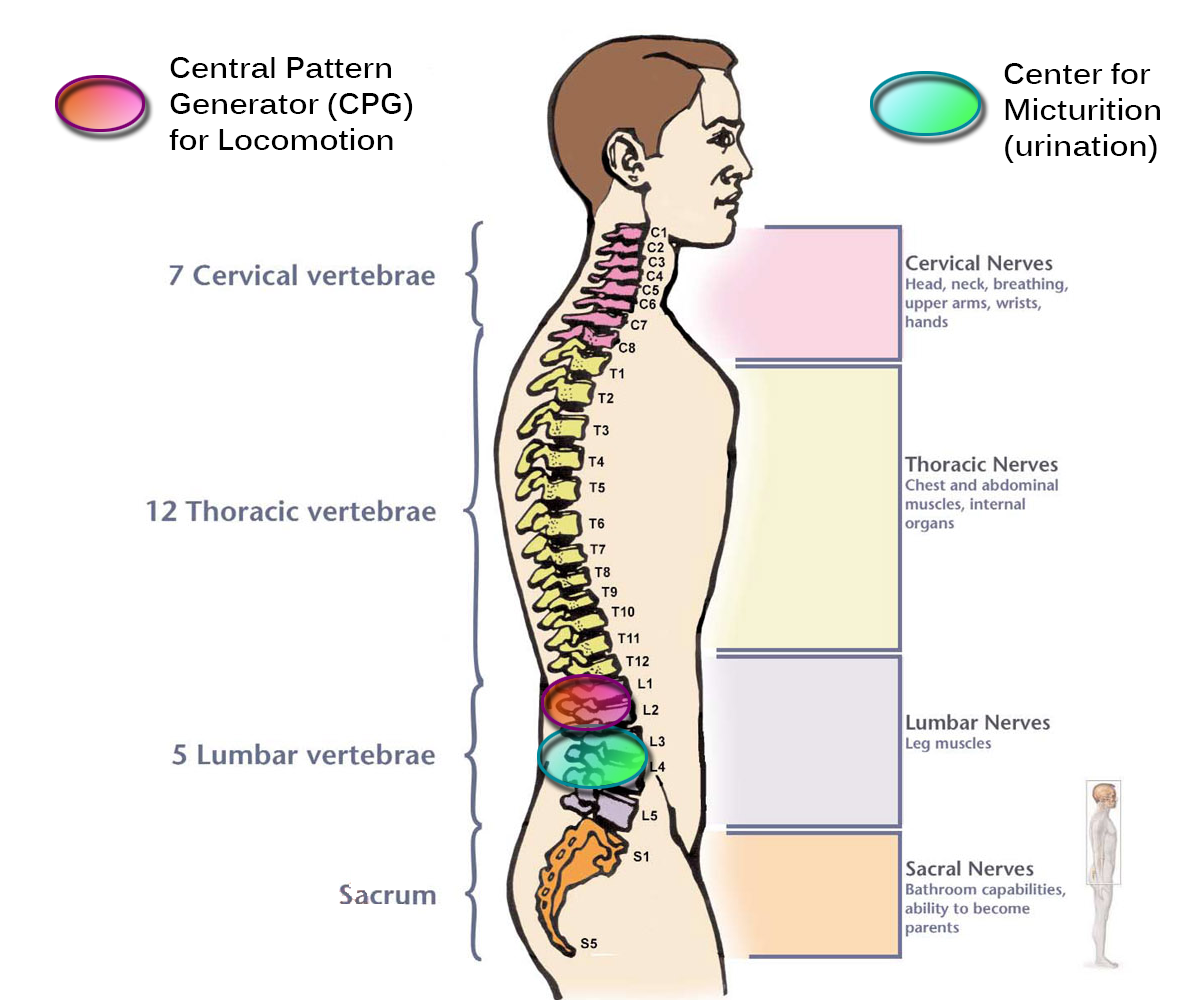 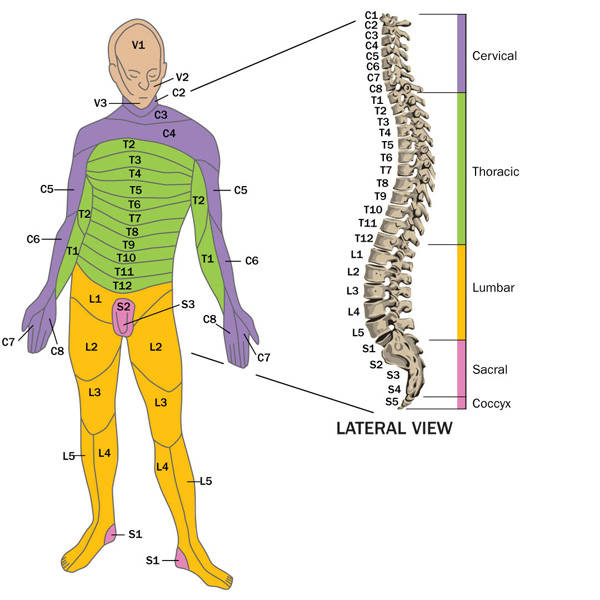 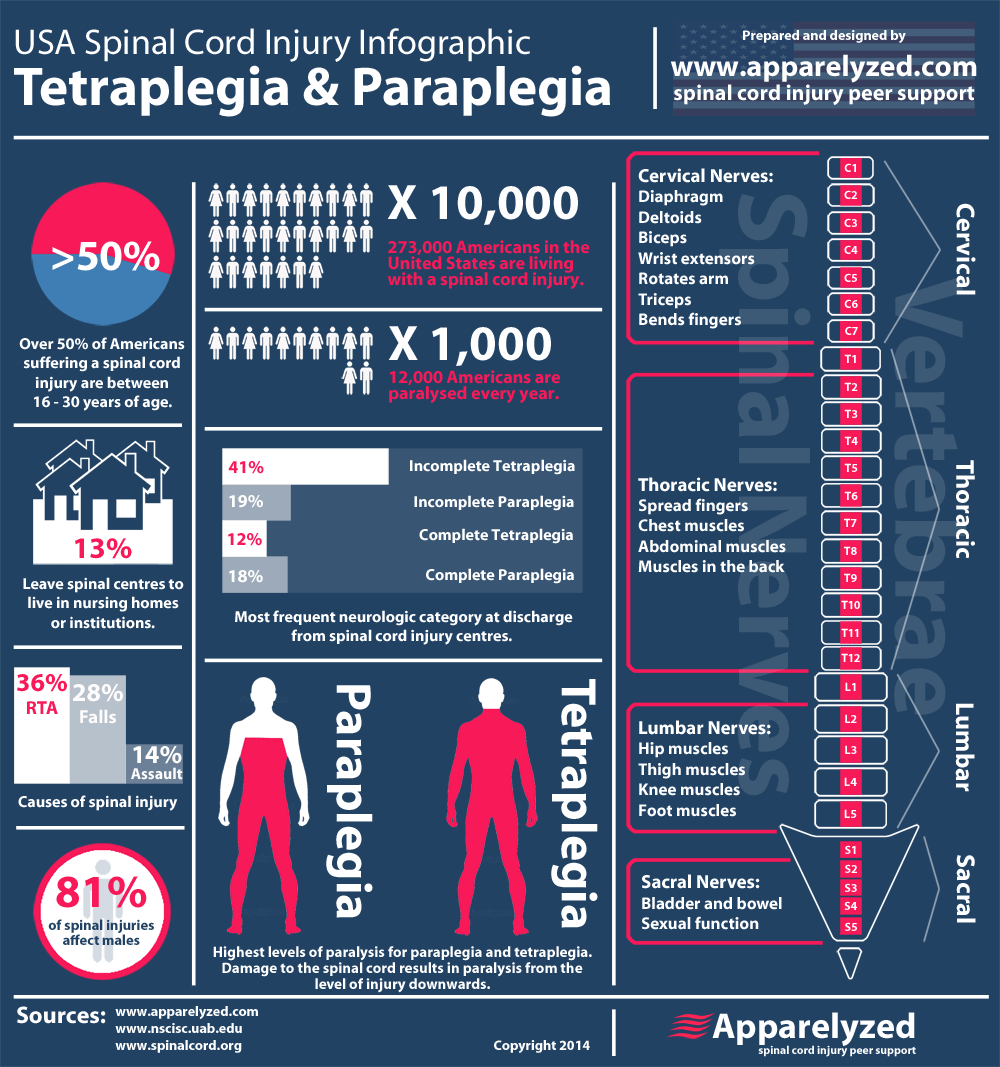 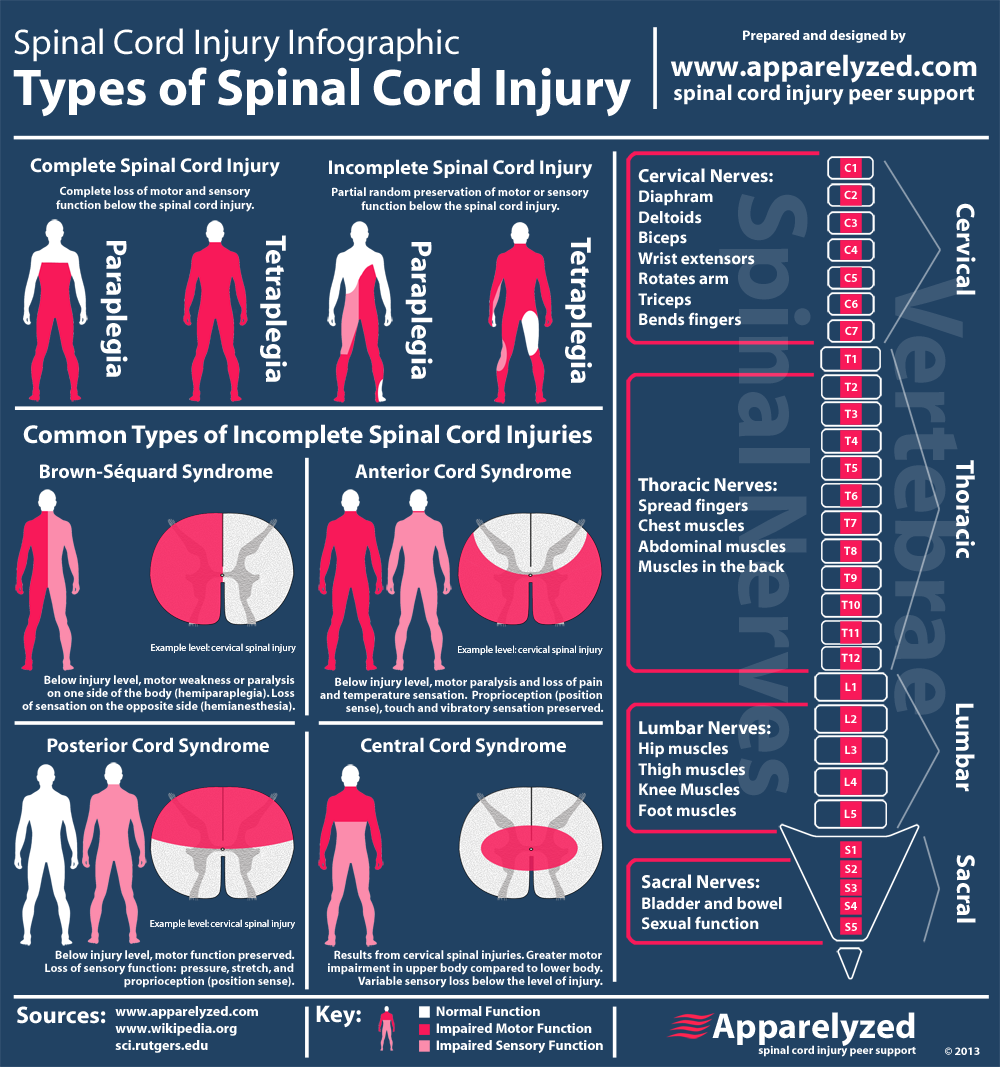 Diagnosis
CT scan
MRI scan
Myelogram
SSEP (somatosensory evoked potential)
x-rays
A few days later. . .
neurological test
Symptoms
Due to nerve damage
loss of sensation
extreme pain
inability to control bowel and bladder
Difficulty breathing
Difficulty with balance & walking

Prognosis--irreversible
Medications
Treat symptoms
fever
pain
fatigue
drowsiness 
Presents other symptoms
Medications
Umbilical cord blood - stem cells
5 days
Motor function
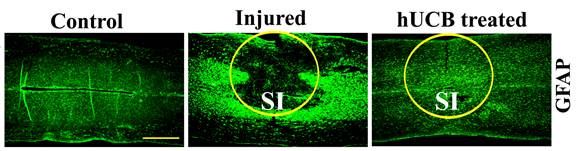 Therapeutic Recreation Activities
Community Involvement
Volunteer
Leisure Skills
Adaptive swimming
What do they like?
Outdoor participation
Adaptive skiing
Snowmobiling
Therapeutic Recreation Implications
Study
Positive predictor of 1 year mark
Community Activity
Leisure Skill
Productive & Healthy life
Further Research: long-term outcomes